TRANSFER PRICING & CUSTOMS VALUATION
Nicholas Stipp, Director of Asia Operations
ONESOURCE Global Trade, Thomson Reuters
ICPA Asia Conference, November 8, 2015
AGENDA
THE CHALLENGE
ASIA RULES OVERVIEW
BEPS IMPACT
POSSIBLE SOLUTIONS
[Speaker Notes: 个人介绍，经验]
CHALLENGES – BATTLE BETWEEN CUSTOMS AND INLAND REVENUE
Lower import prices result in increased taxable profits for the buyer; therefore, greater income tax collections by the tax authorities in the importing jurisdiction.
Customs authorities prefer higher import prices as they will result in greater duty collections.
More Duties
PRICES
PRICES
More Income Taxes
Accordingly, tax and customs have separate and distinct rules that are not aligned and are often challenging to comply with.
TRANSFER PRICING & VALUATION PERCEIVED AS HIGH RISKS
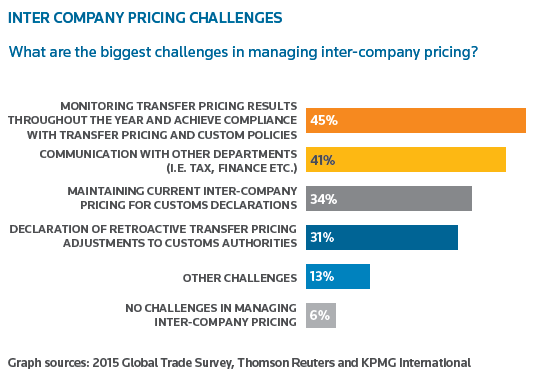 CHALLENGE IN INTER-COMPANY PRICING
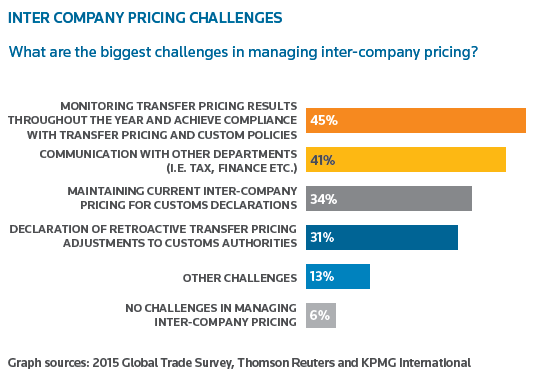 CHALLENGE – OVERLAPPING VARIABLES IN A CONSTANT LOOP
Calculation and reporting of transfer prices 
Management of entity profitability
TP Journal entries and analytics
Finance/ Accounting
Country Transfer Pricing Policy
TP Documentation
Tracking of TP results
IT
Tax
Customs
Workflow system
ERP data access management
Data integration – ETL
Declaration of import values
Support Valuation methodology
Free Trade Agreement eligibility qualification
Trade balance
[Speaker Notes: Different departments, different goals]
CHALLENGE – UNCOORDINATED ANNUAL PROCESSES
Policy Execution
Illustrative
EXAMPLE ONE:MANUAL SETTING OF TRANSFER PRICES
Overall operating margin is above the TP benchmark of 3% to 6%
Transfer Price includes all costs and normal operating expenses. No extraordinary items, interest expense, or tax
Customs Threshold of 7% is not met for any transaction
EXAMPLE TWO:TP & CUSTOMS COMPLIANT, BUT OVER PAYING
ACROSS THE BOARD TRANSFER PRICING INCREASE
Customs Threshold of ≥ 7% is met, but not optimized
Overall operating margin is within the TP benchmark of 3% to 6%
Duty payment as a result of across the board adjustment
EXAMPLE THREE: COMPLIANT & BALANCED
TRANSFER PRICING ADJUSTMENTS CONSIDERING TP BENCHMARK, CUSTOMS THRESHOLD, AND DUTY RATES
Customs Threshold of ≥ 7% is considered and optimized within the confines of the applicable rules
Overall operating margin is within the TP benchmark of 3% to 6%
2% decrease in duty payments from $163.33 to $160.05
EVEN MORE CHALLENGES?
Inconsistent approaches  globally
New legislation (like BEPS)
Communication gaps between tax and customs groups
Systems gaps between tax and customs groups
AGENDA
THE CHALLENGE
ASIA RULES OVERVIEW
BEPS IMPACT
POSSIBLE SOLUTIONS
CASE STUDY
[Speaker Notes: 个人介绍，经验]
WTO RULES ON VALUATION ARE SIMPLE
Goods should be valued at transaction value for unrelated parties
For related parties
Transaction value should be accepted provided the relationship did not influence the price; customs may challenge if they consider the price influenced by the relationship
Customs should accept the transaction value if the importer demonstrates that the value closely approximates value in sales to unrelated buyers of similar/ identical goods at or about the same time
But hard to prove….
DIFFERENT ASIA PACIFIC CUSTOMS AUTHORITIES HAVE DIFFERENT STANDARDS
Source: Deloitte The Link Between Transfer Pricing and Customs Valuation 2015 Country Guide - with some simplification
[Speaker Notes: TP Study – could be helpful
Time limitations – fraud extends them]
DEEP DIVE - THAILAND
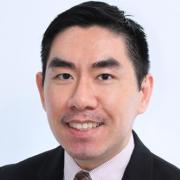 Until recently, there has been no clear definition or governed law on "Transfer Pricing".  In fact "Transfer Pricing“ only has loose definition and calculation method based on the international rules 
May 2015, the Thai cabinet approved the draft of Transfer Pricing Act. Full details will be issued once the laws are enacted in the Government Gazette after approval from State Council and Legislative Assembly
Recommended that corporations consult with the officers to discuss both customs valuation, transfer pricing adjustments and documentation.. No straight path, but can have more confidence 
Customs and Excise Departments(avoid price abuse, conflicts of methodology of government authorities, tax avoidance/ post-audit issues) 
Internal operations (tax planning, commercial and economic  needs
Jay
Burabhasikhrin
International Trade Specialist, Thailand
DEEP DIVE - SINGAPORE
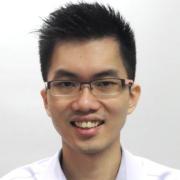 New transfer pricing guidelines introduced this year; brings into line with 2010 OECD guidelines and BEPS-related drafts
If adjustments are made, companies can take up a supplementary short payment (DP) permit or on a permit – by – permit basis to report the adjustment.
It is recommended that the importer contact Singapore Customs to discuss on transfer pricing adjustment before they import the goods into Singapore
Importers could also make a submission to Singapore Customs through the Voluntary Disclosure Program to report on any changes in customs value resulting from transfer pricing adjustments
Hak Hong Teo
International Trade Specialist, Singapore
DEEP DIVE - CHINA
In China, customs valuation will be mainly triggered by:
Declaration price is significantly higher or lower than the standard price in the market or historical transactions
Stability for excessively long period
Sensitive commodities 
Methodologies
Same commodity transaction price method,  similar commodity transaction price method, Inverted price method, price calculation method, reasonable method
Challenges from customs:
How to balance the conflicting  focus between customs valuation and transfer pricing?
In the recent years, the Chinese customs often request the transfer pricing report as a reference during their valuation
With the issuance of Draft Implementation Measures for Special Tax Adjustments (revised Circular 2), BEPS concepts has been incorporated in the Chinese transfer pricing rules
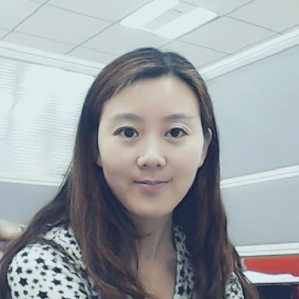 Leda Li
Head of Tax Professional Services, 
China
DEEP DIVE – UNITED STATES
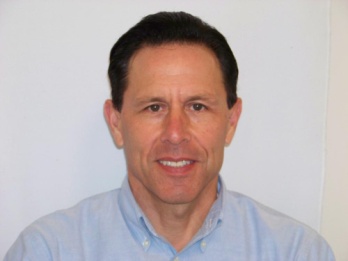 Transactions must pass the two part test to be allowed under TV
Bona Fide Sale
Circumstances of sale established by the importer or seller not influenced by relationship
If no adjustments, either no filing or “no change” reconciliation if participating in reconciliation prototype; if adjustments, transaction-by-transaction or aggregate reconciliation required
When determining appraisal method, it may be advisable to allow customs to scrutinize in advance rather than waiting to be challenged
Otherwise, computed value method could be painful exercise in cost accounting as part of the reconciliation process
James Carneiro
International Trade Manager, United States
AGENDA
THE CHALLENGE
ASIA RULES OVERVIEW
BEPS IMPACT
POSSIBLE SOLUTIONS
[Speaker Notes: 个人介绍，经验]
BASE EROSION PROFIT SHIFTING (BEPS)
New guidelines developed under OECD that force companies to better tell their stories to tax authorities.  
Previously, countries only had access to information filed in their own countries
Under BEPS, all countries will have transparency into global profits due to country-by-country (CbC) reporting requirements
Also new guidance on intangibles (basically the holder needs to have sufficient resource to manage risks associated with those intangibles)
Complications: Many companies have established tax structures that take advantage of lower tax jurisdictions.  Operations need to be adjusted.  The transparency is likely to result in countries fighting for their fair share of tax revenues
 could have a significant impact on transfer prices or royalty arrangements
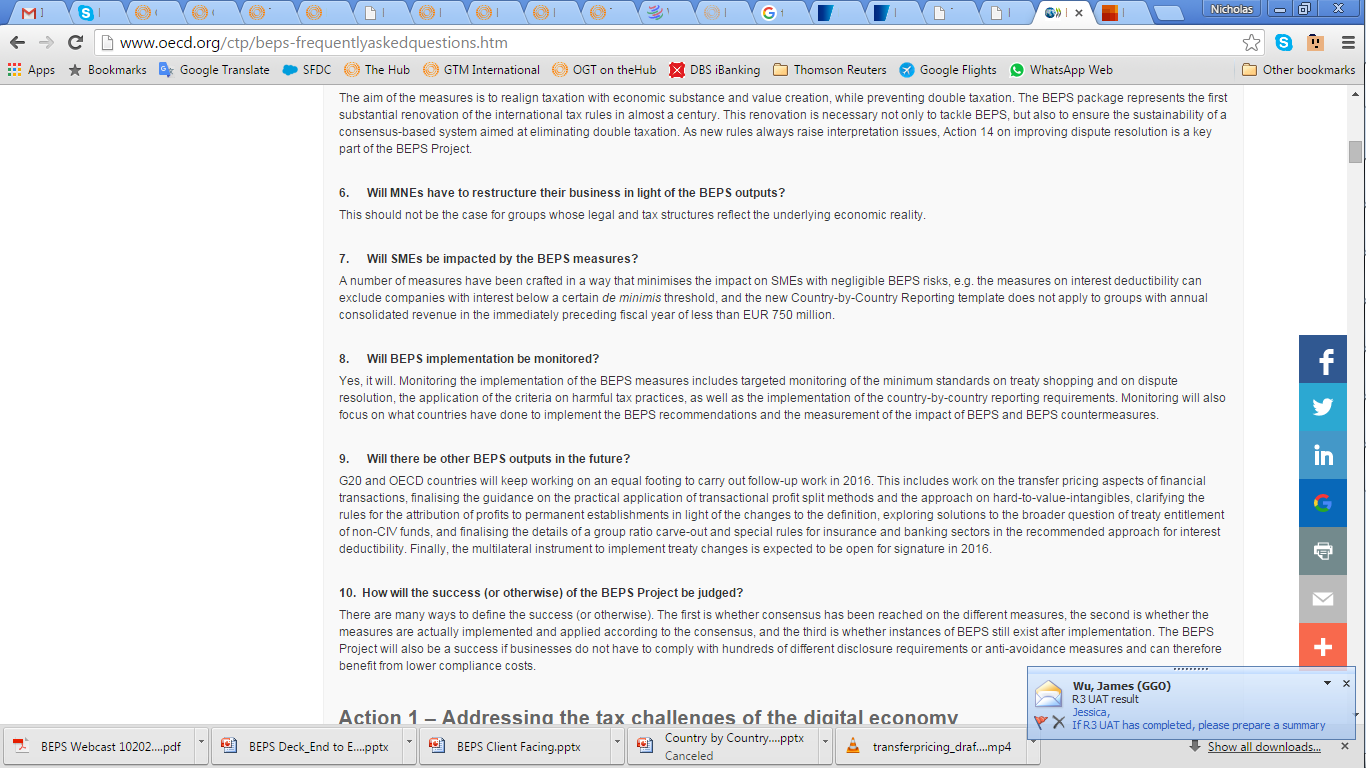 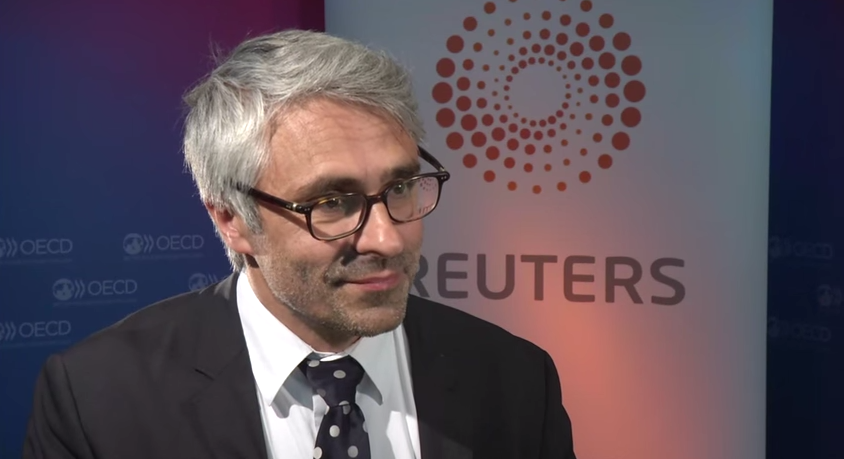 Corporations have to realise that “playtime is over, now you have to come back to school and play with the new instruments”

- Pascal Saint-Amans, Director of the Center for Tax Policy and Administration, OECD
BEPS IMPACT
Is Now the Global Standard
Masterfile
Never 
Done Before
Initially only used in Europe
NEW
Country-by-Country Reporting
GIVES GOVERNMENTS A GLOBAL VIEW OF:
COMPANY CHALLENGES
NEW TEMPLATE TO GATHER:
Organizational Structure;
Product Flows;
Capital Structure; and
Strategy
“Do I have this information?”
“How do I gather this information?”
“How do I keep it consistent  
every year?”
Revenue
Employees
Capital by Country
Pre-Tax Book Income
Taxes Paid
Data can be submitted in either:
U.S. GAAP
IFRS
Local statutory
FOUR SEPARATE REPORTS
AR
Internal Revenue = $1 Billion
1000 Employees
JP
Internal Revenue = $1 Billion
5000 Employees
CH
Internal Revenue = $6 Billion
20 Employees
UK
Internal Revenue = $4 Billion
4000 Employees
In theory: these reports should be consistent with one another
In reality: they don’t have to be
BEFORE BEPS
AFTER BEPS
For the first time, governments will see that MOST of the revenue is in Switzerland and is taxed at a lower rate.

They will also see that Switzerland has 0.2% of staff.
Creates country report specific to Argentina
Creates country report specific to Japan
Creates country report specific to Switzerland
Creates country report specific to the U.K.
Tax Rate 35%
Tax Rate 36%
Tax Rate 18%
Tax Rate 21%
If information is inconsistent, governments will ask:
Companies currently outsource to multiple providers who create completely separate reports
Lack of consistency
No standard story
“Which country is right?”
“Are any other numbers wrong?”
“Did you do this on purpose?”
Financials for Argentina
Transfer Pricing Policy for Argentina
Benchmarking for Argentina
Financials for Japan
Transfer Pricing Policy for Japan
Benchmarking for Japan
Financials for Switzerland
Transfer Pricing Policy for Switzerland
Benchmarking for Switzerland
Financials for the U.K.
Transfer Pricing Policy for the U.K.
Benchmarking for the U.K.
FOR EACH COUNTRY
`
This will be shared 
between tax authorities.
THIS WILL MAKE THEM UPSET AND WANT TO AUDIT
BEPS - STATUS
G20 Finance Ministers endorsed the final BEPS package on October 8
Submitted for G20 Leaders meeting in Turkey next week
Several countries have implemented or plan to implement CbC reporting (Action 13) 
France, UK, Denmark, Australia, Netherlands, Poland, Mexico, South Korea, Spain, and China (with Chinese characteristics)
Other countries are expected to follow by 2017 latest
Asia exceptions: Indonesia, Philippines, Thailand, Vietnam
All companies with > € 750 million or more global revenue
According to Thomson Reuters survey, 25% of companies will not meet deadlines
tax.tr.com/beps
BEPS & CUSTOMS VALUATION
Intercompany pricing
Adjustments may be needed to have more reasonable profit allocation
Revisions may impact positions previously agreed with customs
New information may undermine previous agreements
Licenses
Licensing rates/ locations may change and could affect values where royalties are part of duty values
First Sale & Agents as Importer of Record
CbC reporting could make these arrangements unsustainable
AGENDA
THE CHALLENGE
ASIA RULES OVERVIEW
BEPS IMPACT
POSSIBLE SOLUTIONS
[Speaker Notes: 个人介绍，经验]
WCO – GOOD PRACTICES FOR BUSINESS
MNEs who import are encouraged to ensure their Customs and tax advisors (either internal or external) communicate with each other regarding the mutual needs of the Customs and tax authorities in respect of transfer pricing and customs valuation
Consider the needs of Customs when preparing transfer pricing documentation
Consider Customs’ needs in the development of [advance pricing agreements]
Depending on national procedures, ensure Customs are given advance notification where post-importation adjustment may occur at a later date
Consider requesting advance rulings from Customs, where available
Work with Customs to provide and help interpret transfer pricing analyses and data related to imported goods
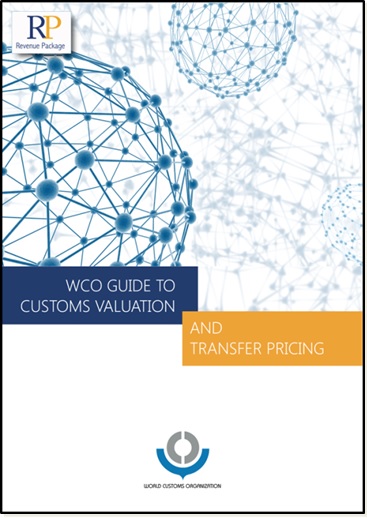 ONESOURCE SYSTEMATIC APPROACH
GL Data
Customs Classification
Non Automated Data
Tariff Rates  by Country including preferential
Data Storage
Hierarchy
SKU Level
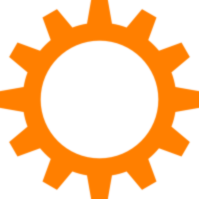 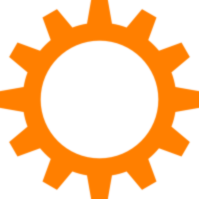 Allocation Engine
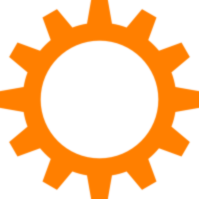 Transfer
Price
Customs
Value
VAT/GST
SKU level Profitability
Country Specific Custom Valuation Methodologies and Arm’s-Length Benchmarks
Transfer Pricing Comparable Ranges
Free Trade Agreement Applicability
HTS Classifications and Duty Rates
Country Specific VAT/GST Rates
Key Details
Price 
Regulator
EXAMPLE THREE: COMPLIANT & BALANCED
TRANSFER PRICING ADJUSTMENTS CONSIDERING TP BENCHMARK, CUSTOMS THRESHOLD, AND DUTY RATES
Customs Threshold of ≥ 7% is considered and optimized within the confines of the applicable rules
Overall operating margin is within the TP benchmark of 3% to 6%
2% decrease in duty payments from $163.33 to $160.05
ONESOURCE SYSTEMS BENEFITS
Systematic Compliance and Cross Functional Visibility
AUTOMATION – HOW TO GET STARTED
Conduct Current State Assessment
Understand the current pricing policies for tax and customs.
Map the current processes and systems for transfer pricing and customs.
Assess available ERP, GL, and trade data.
Evaluate the information and analysis needed to determine appropriate price points.
MORE INFORMATION
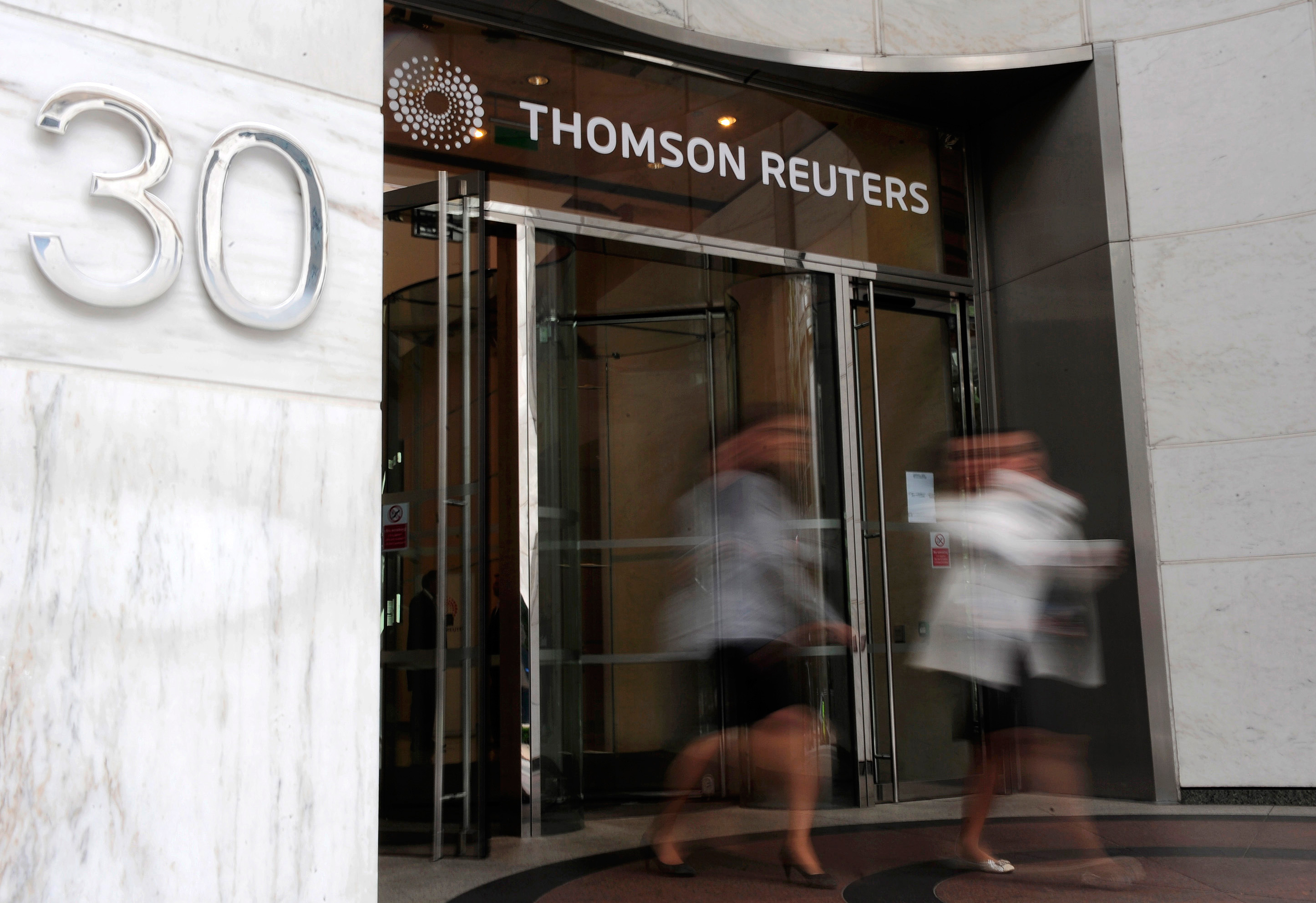 tax.tr.com
Nicholas Stipp
Phone: +65.9178.8854  
Email: nicholas.stipp@tr.com